The Cave Church of the Zabbaleen
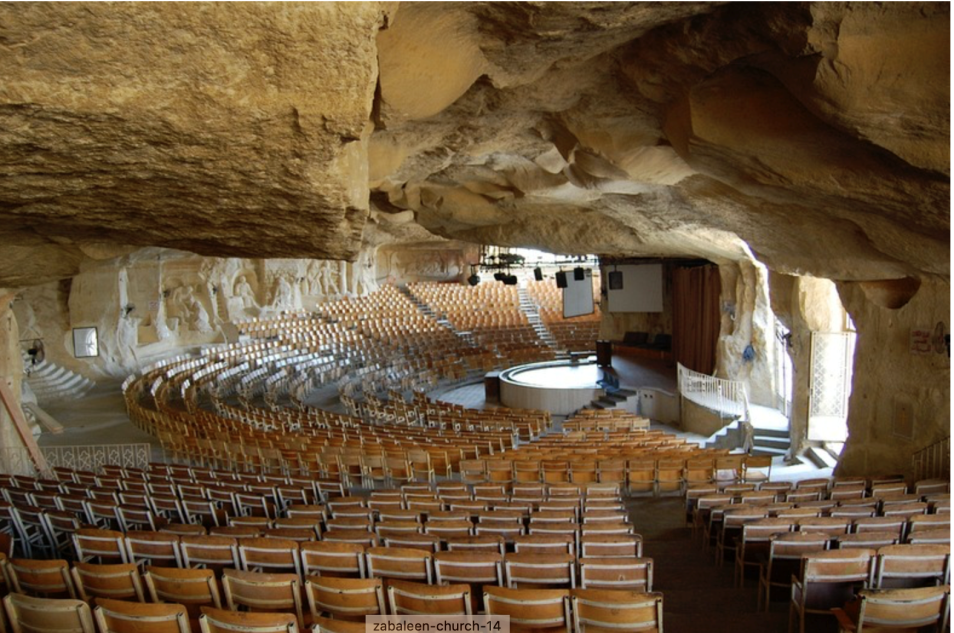 將臨期
第一主日：盼望之燭  						第三主日：喜樂之燭第二主日：信心之燭						第四主日：平安之燭
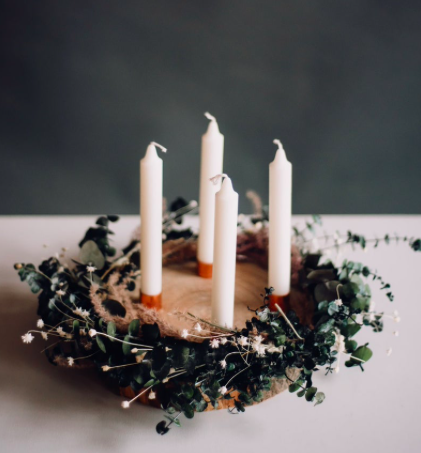 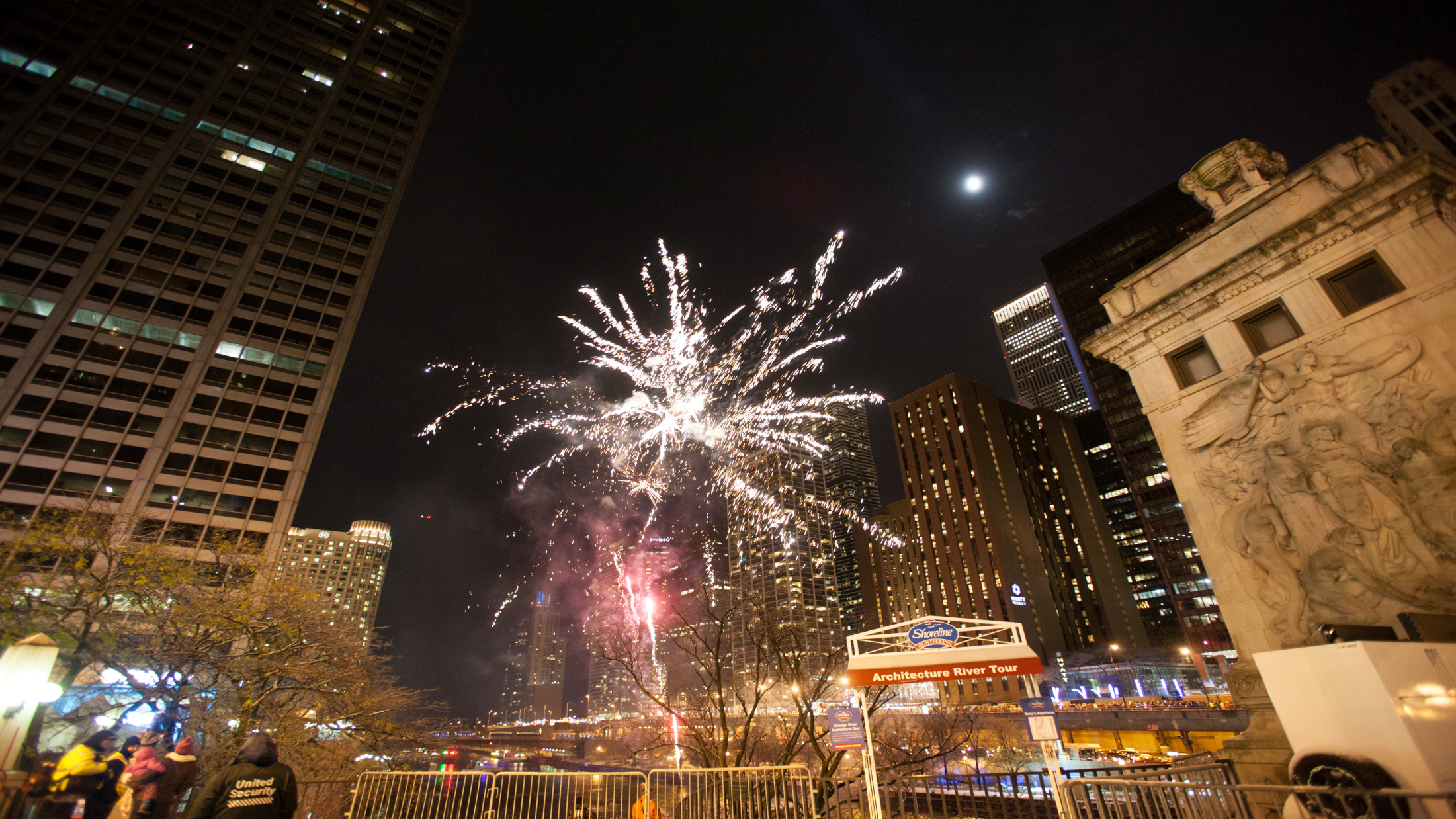 普天同慶
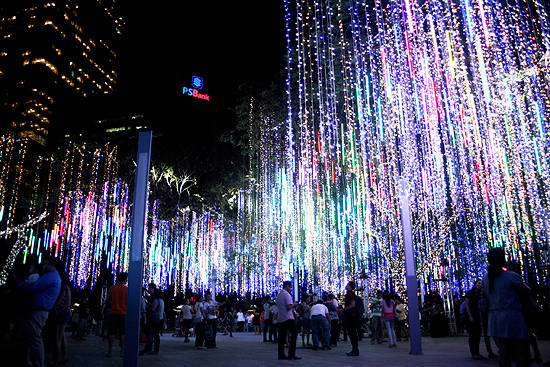 【約1:14-18】
道成了肉身，住在我們中間，充充滿滿地有恩典
  ，有真理。我們也見過他的榮光，正是父獨生
   子的榮光。
約翰為他作見證，喊著說：「這就是我曾說，‘那在我以後來的，反成了在我以前的，因他本來在我以前。’」
從他豐滿的恩典里，我們都領受了，而且恩上加恩。
律法本是藉著摩西傳的，恩典和真理都是由耶穌基督來的。
從來沒有人看見神，只有在父懷裡的獨生子將他表明出來。
道成了肉身，住在我們中間，
充充滿滿地有恩典，有真理。
我們也見過他的榮光，
正是父獨生子的榮光。
基督			道成肉身的三個理由
第一、神找人 
		第二、神救人 
		第三、神愛人 

既有神的能力，也有人的屬性
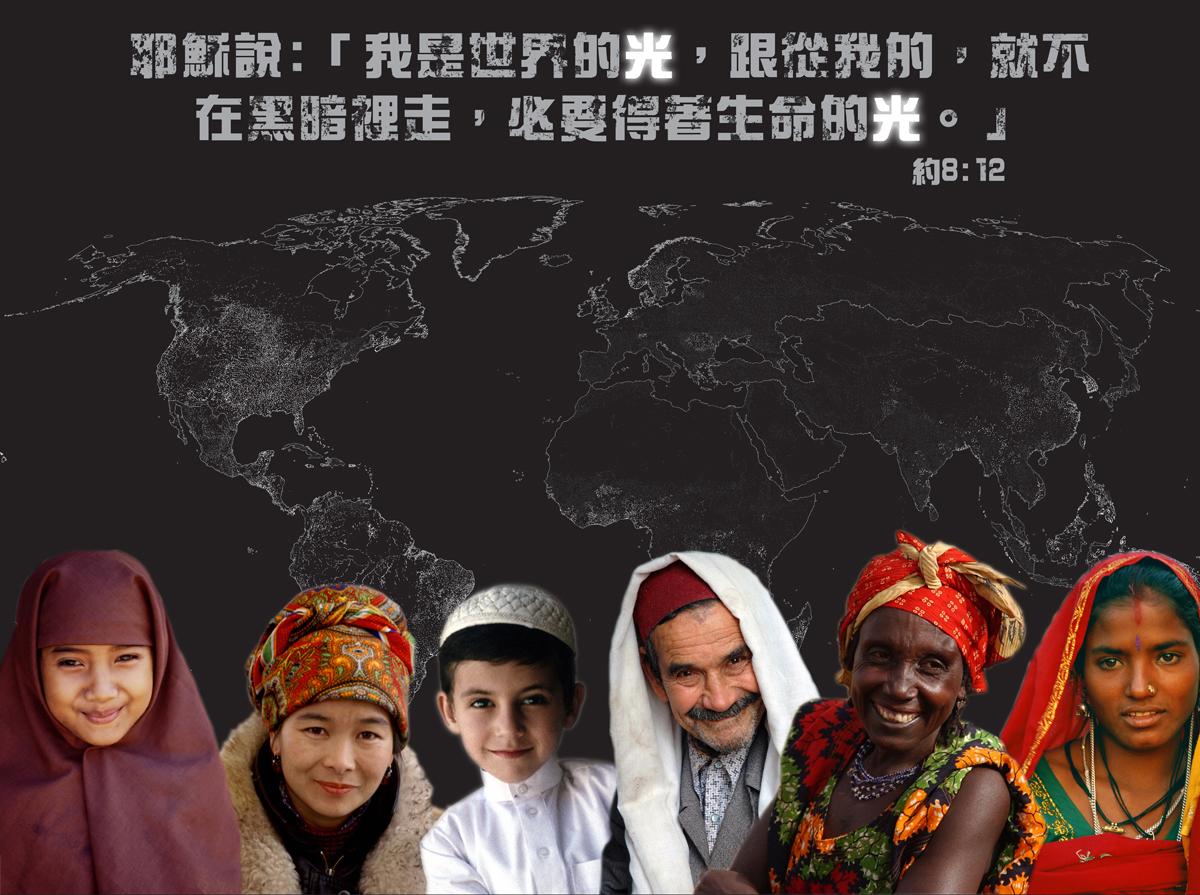 讓我們的故事
成為神的故事的一部分 
Let our story be part of God’s story.
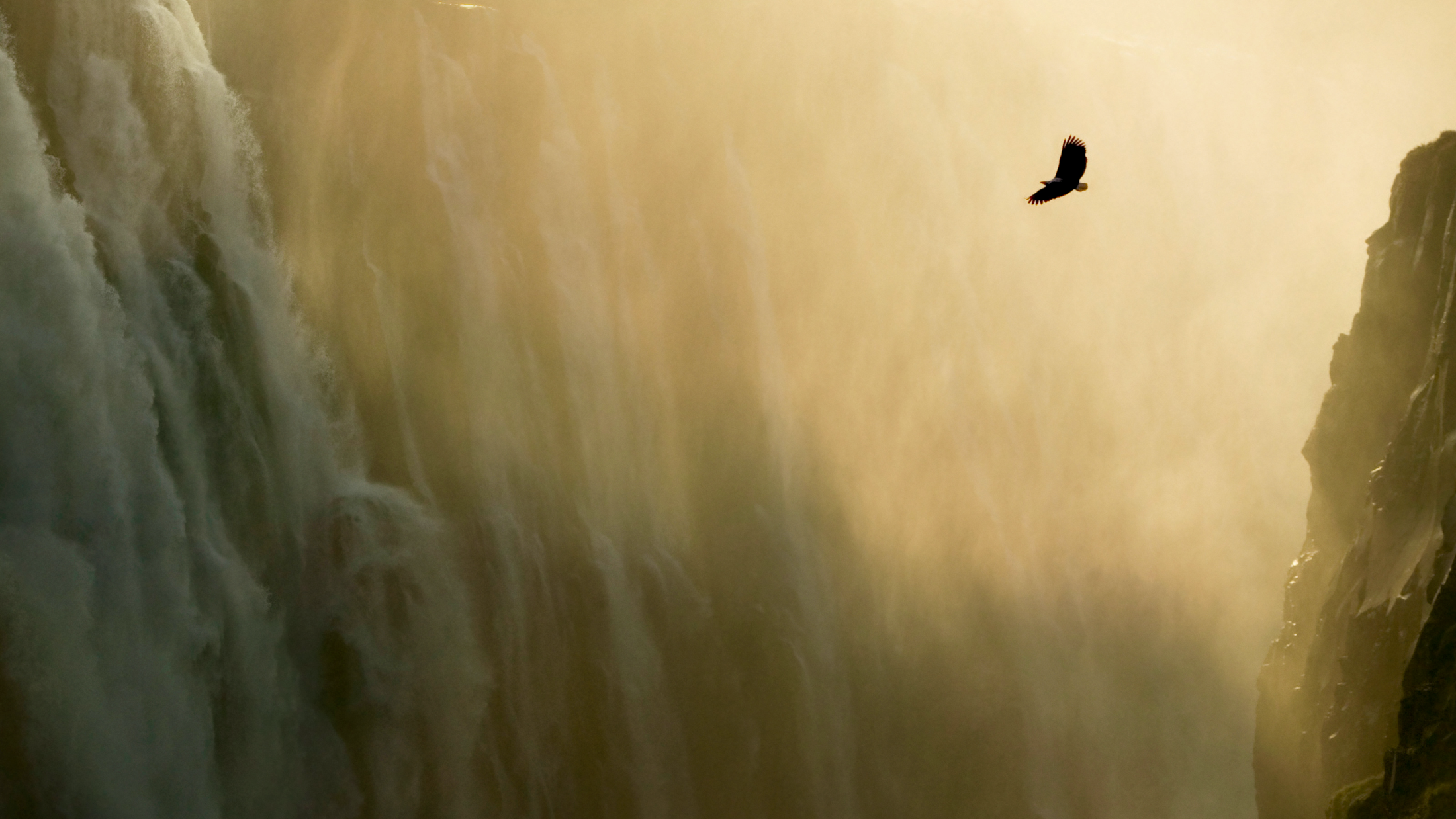 願主祝福及保守大家
God Bless You ALL